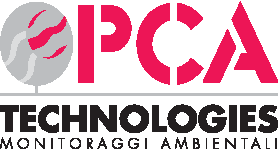 GUARDIAN2Air Quality Monitoring System
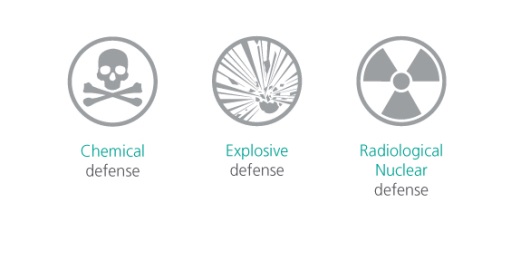 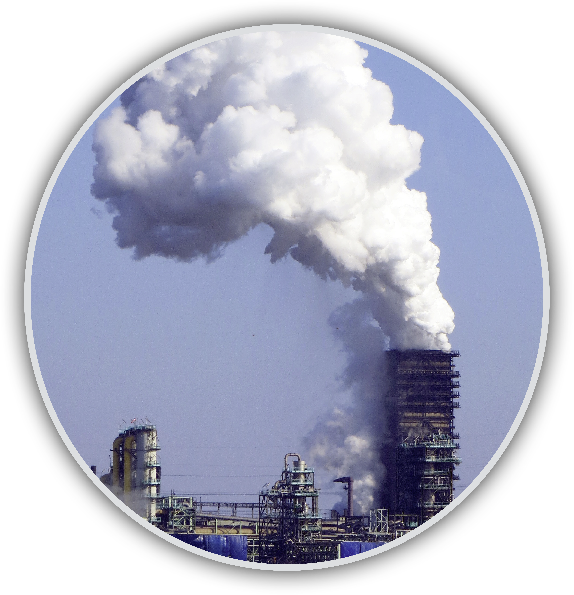 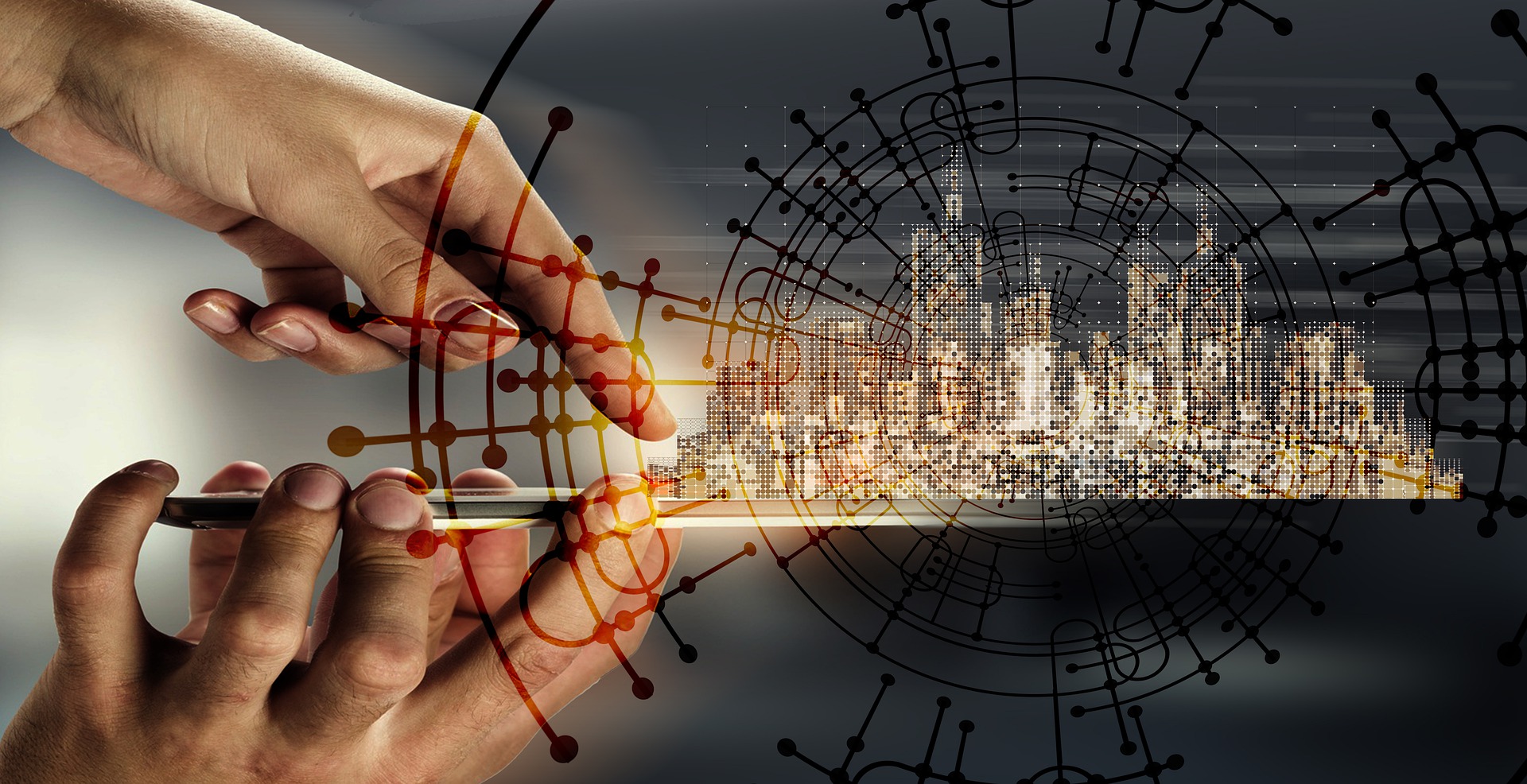 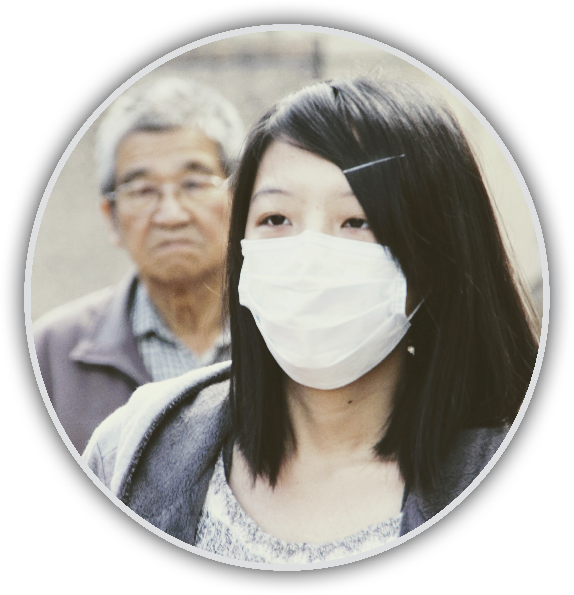 Indoor/Outdoor applications
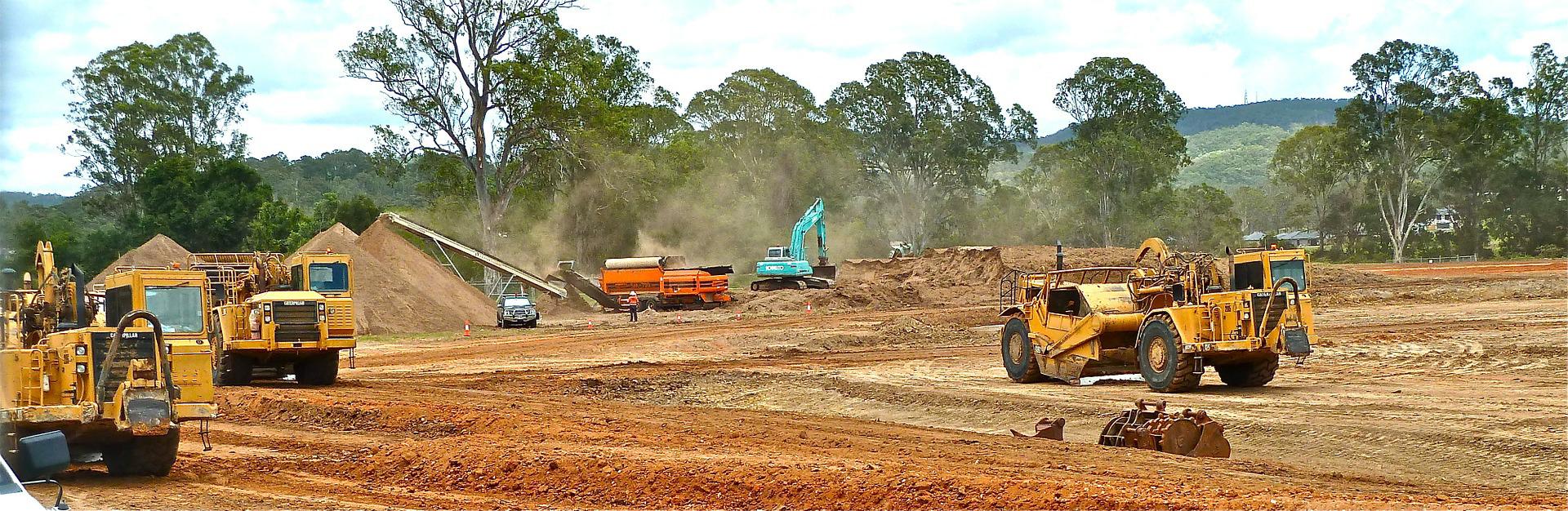 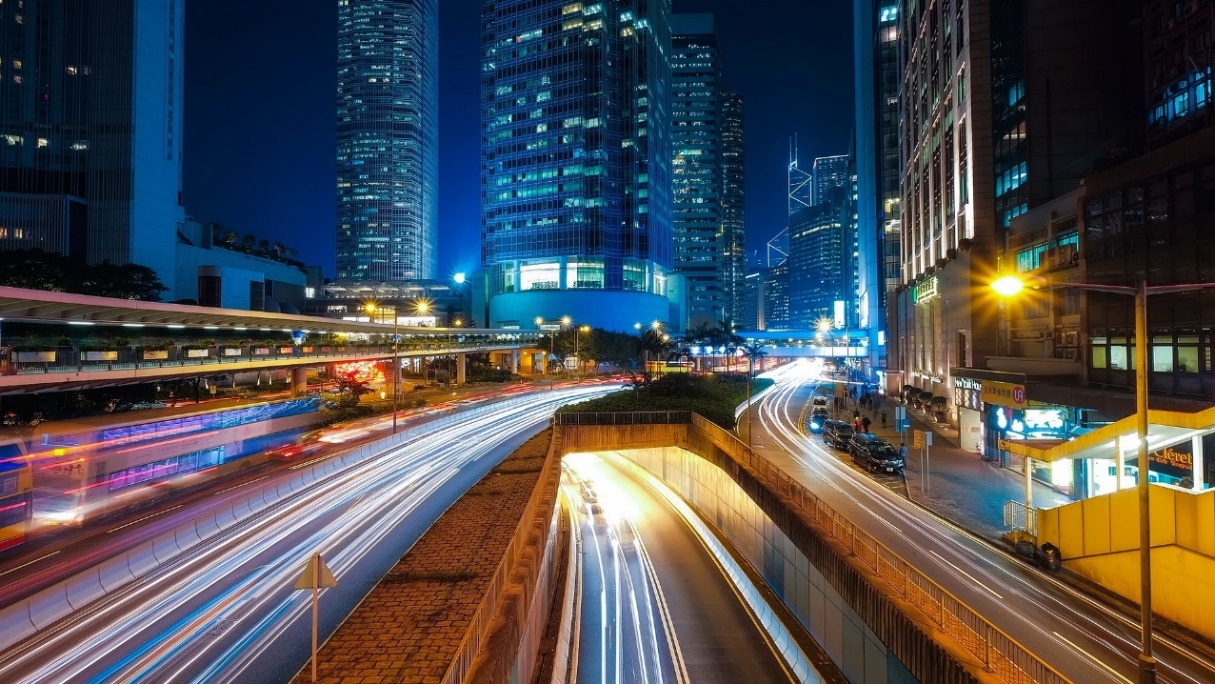 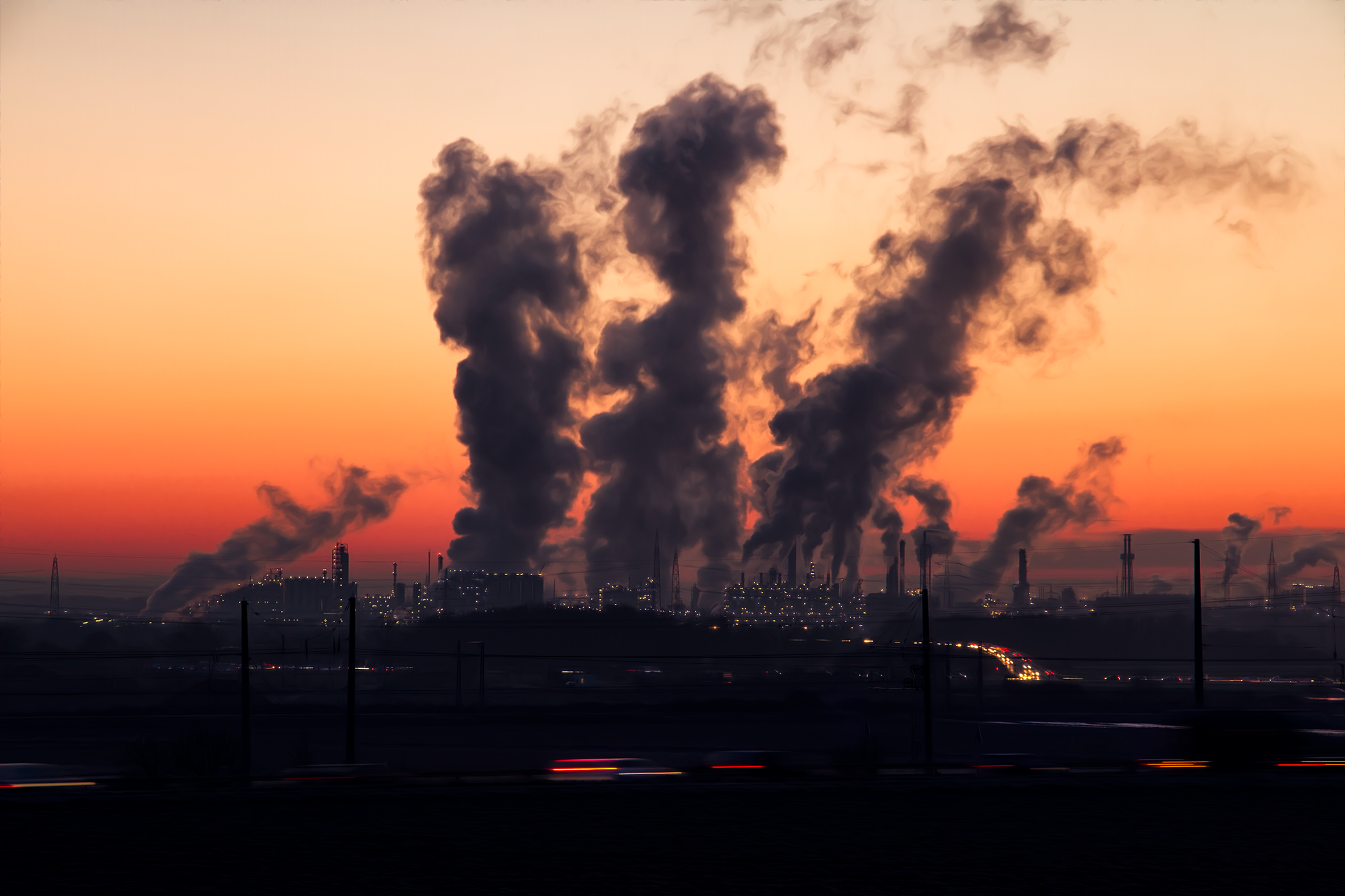 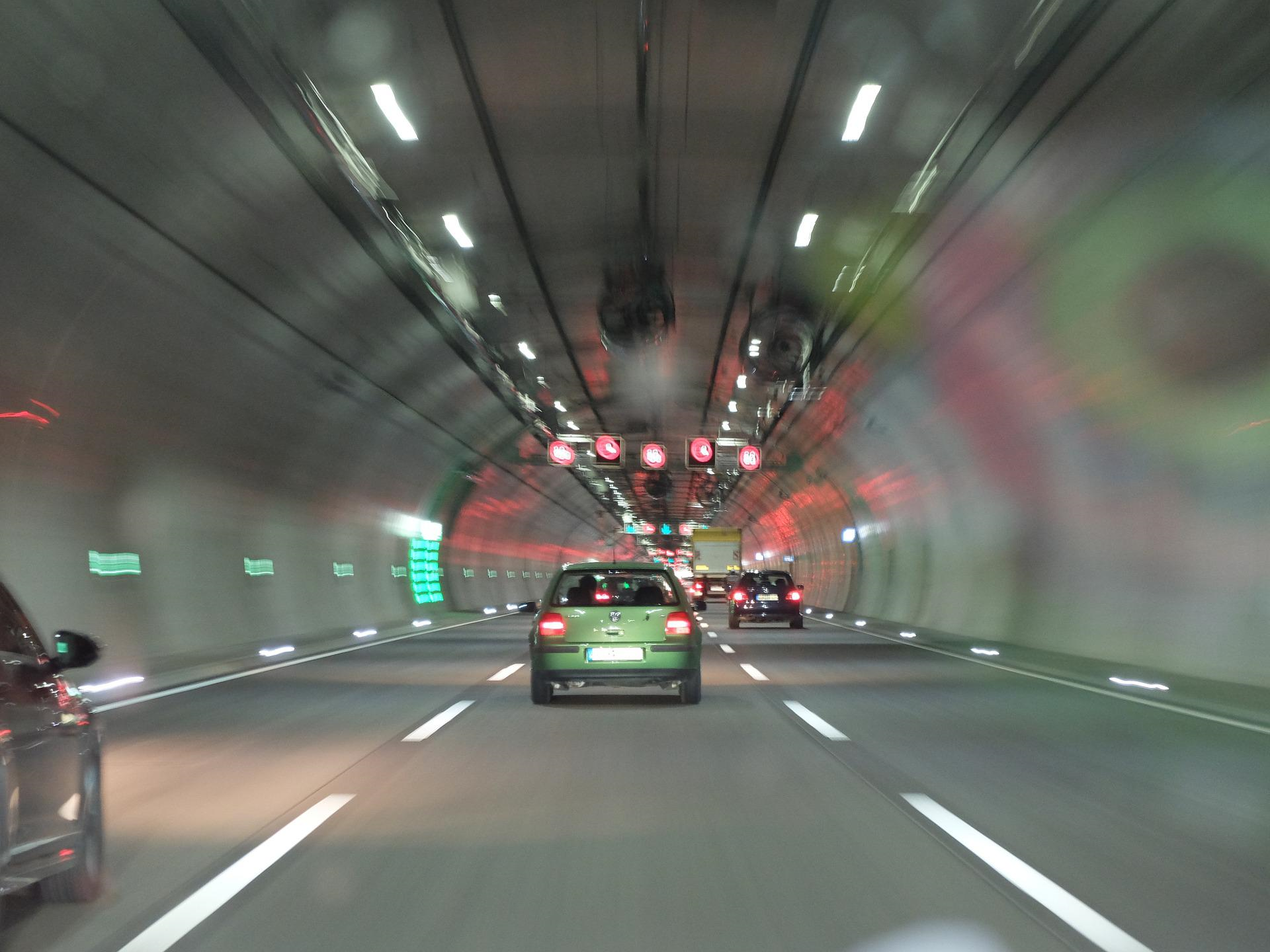 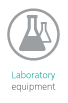 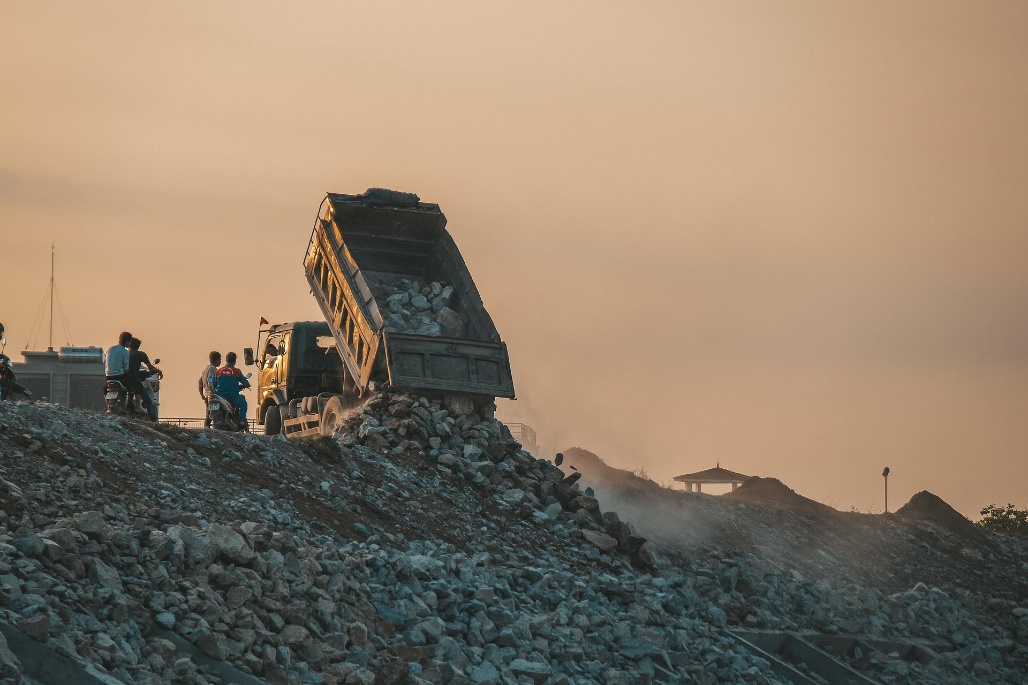 Multi-parameter
Nitrogen Oxides (NO, NO2)
Carbon Mono-Dioxides (CO, CO2)
Sulfur Dioxide (SO2)
Methane (CH4)
Ozone (O3)
Chlorides (Cl2)
Formaldehyde (HCHO) 
Ammonia (NH3)
Hydrogen sulfide (H2S)  
Total VOC  
Oxigen (O2)

PM10, PM2.5, PM1
Noise
Meteorological parameters
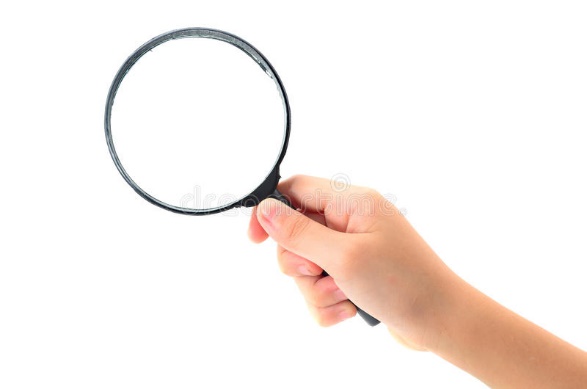 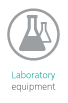 Gases
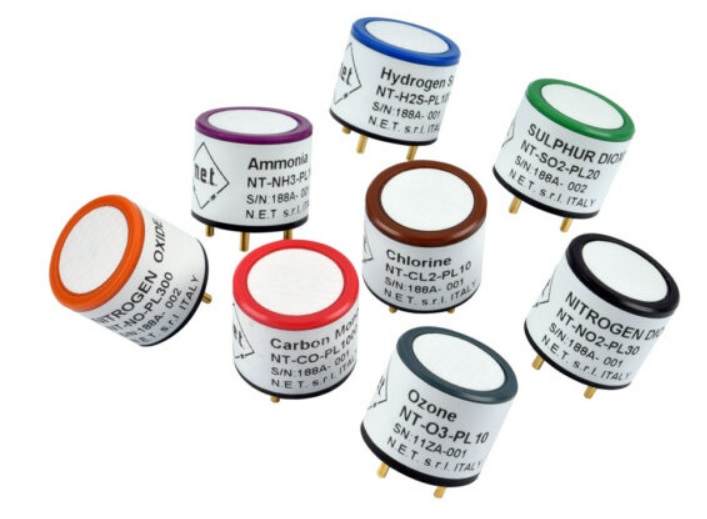 Sensor type: Electrochemical Cell
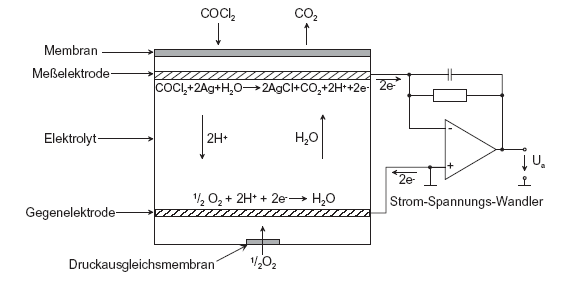 Weather / PMx / Noise
Sensor Type: Meteorological Sensors + Optical Particle Counter + Phonometer
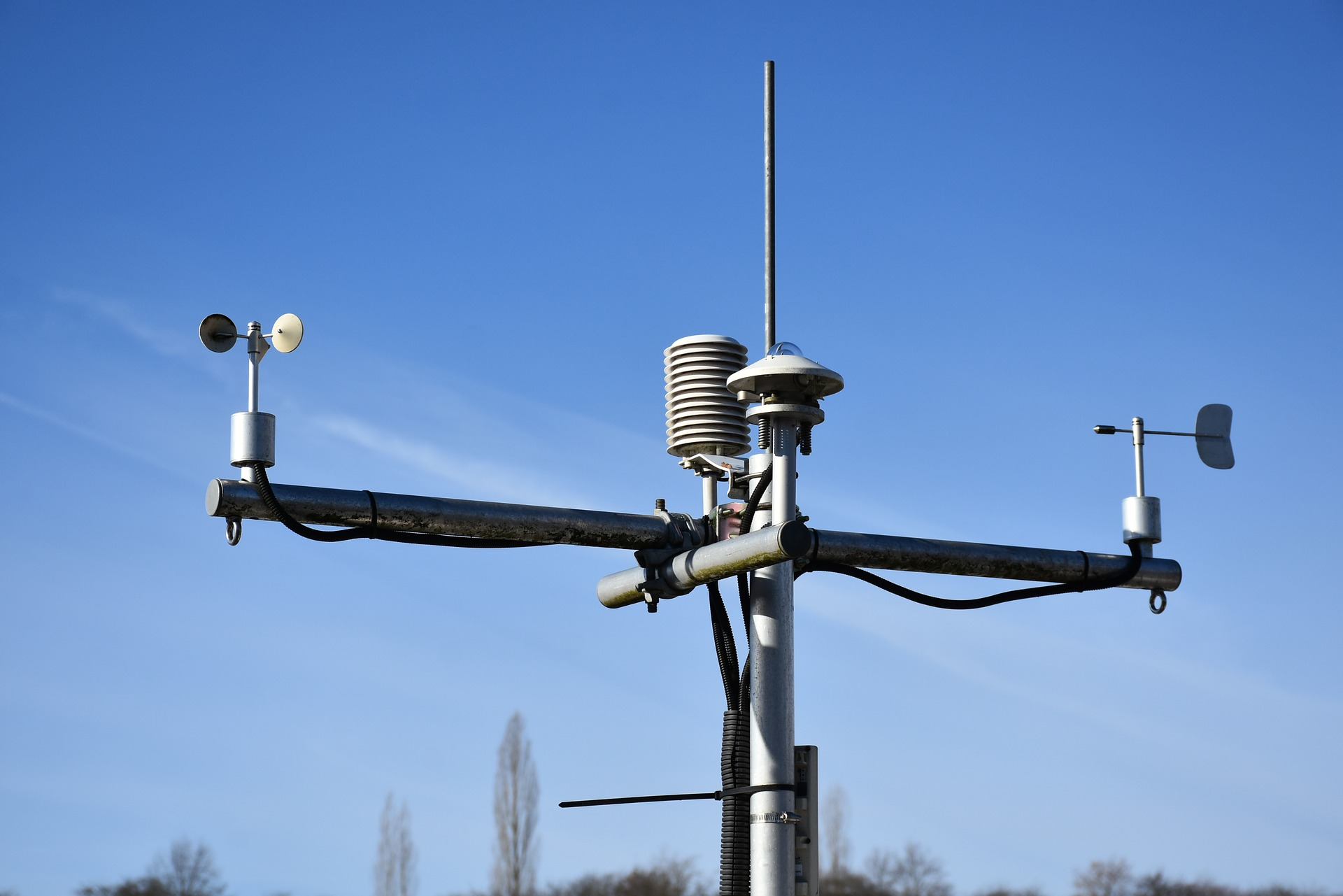 Wind speed/direction
Temperature 
Humidity 
Pressure 
Solar radiation
UV radiation – UV index
Rainfall – snowfall

PM10, PM2.5, PM1

Noise
Guardian2 Network
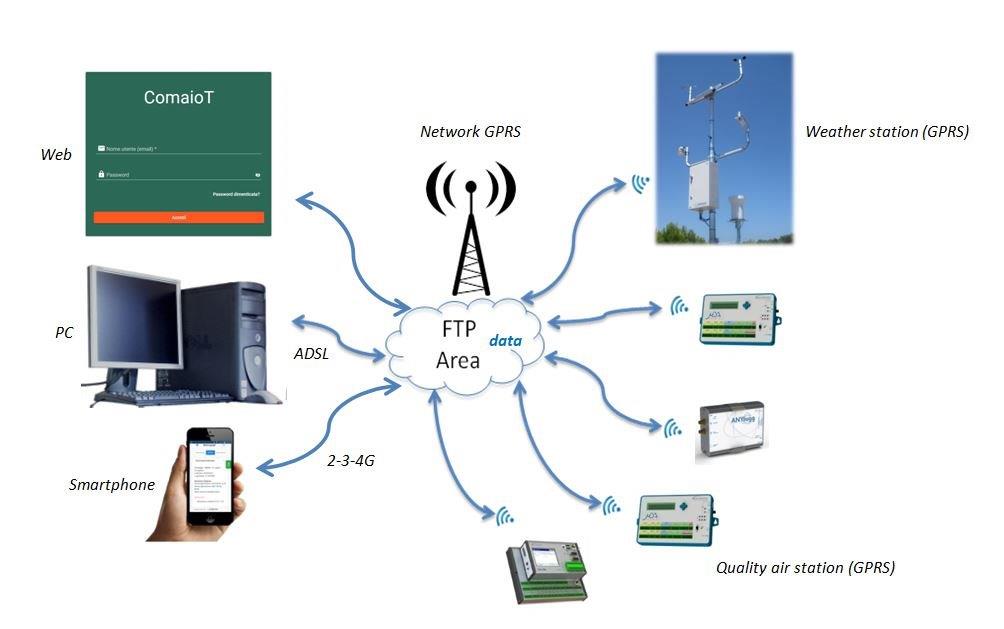 Weather stations
WEBPlatform
GRPS
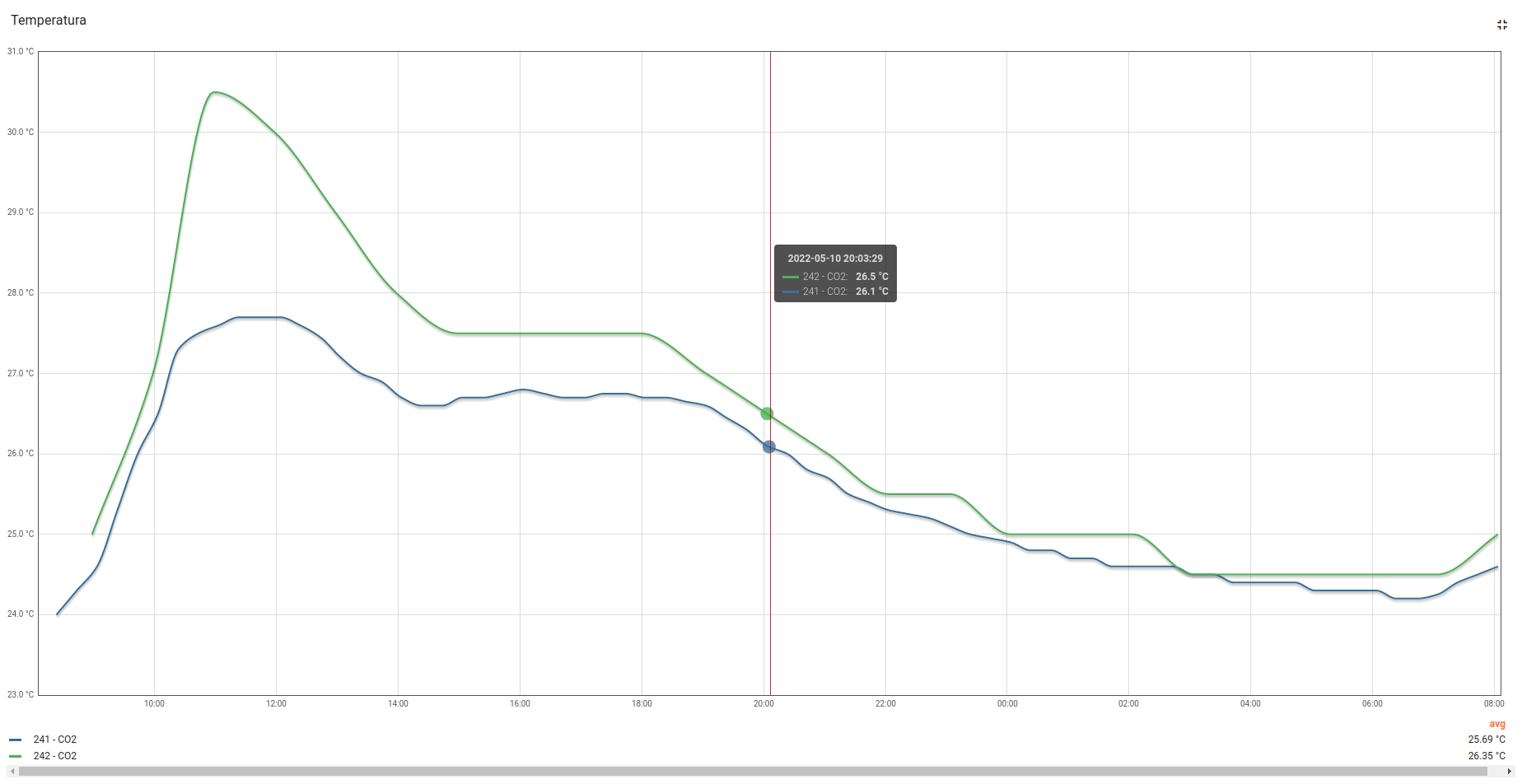 WEB Platform
SmartphoneAPP
Air Quality Stations
Data Management
WEB Platform


Smartphone APP
Android 9.0 (PIE) and superior

Set concentration thresholds

Alarms
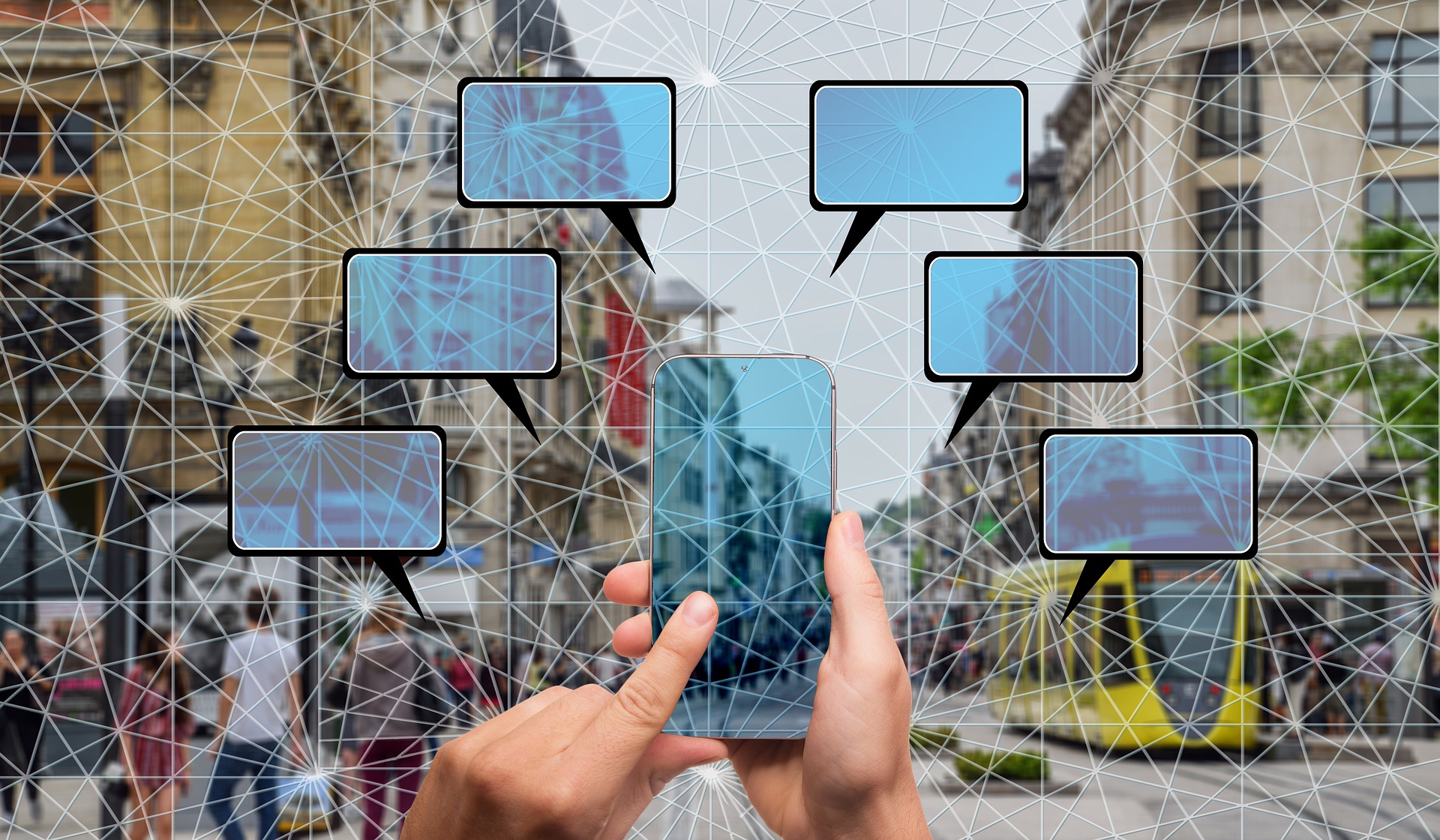 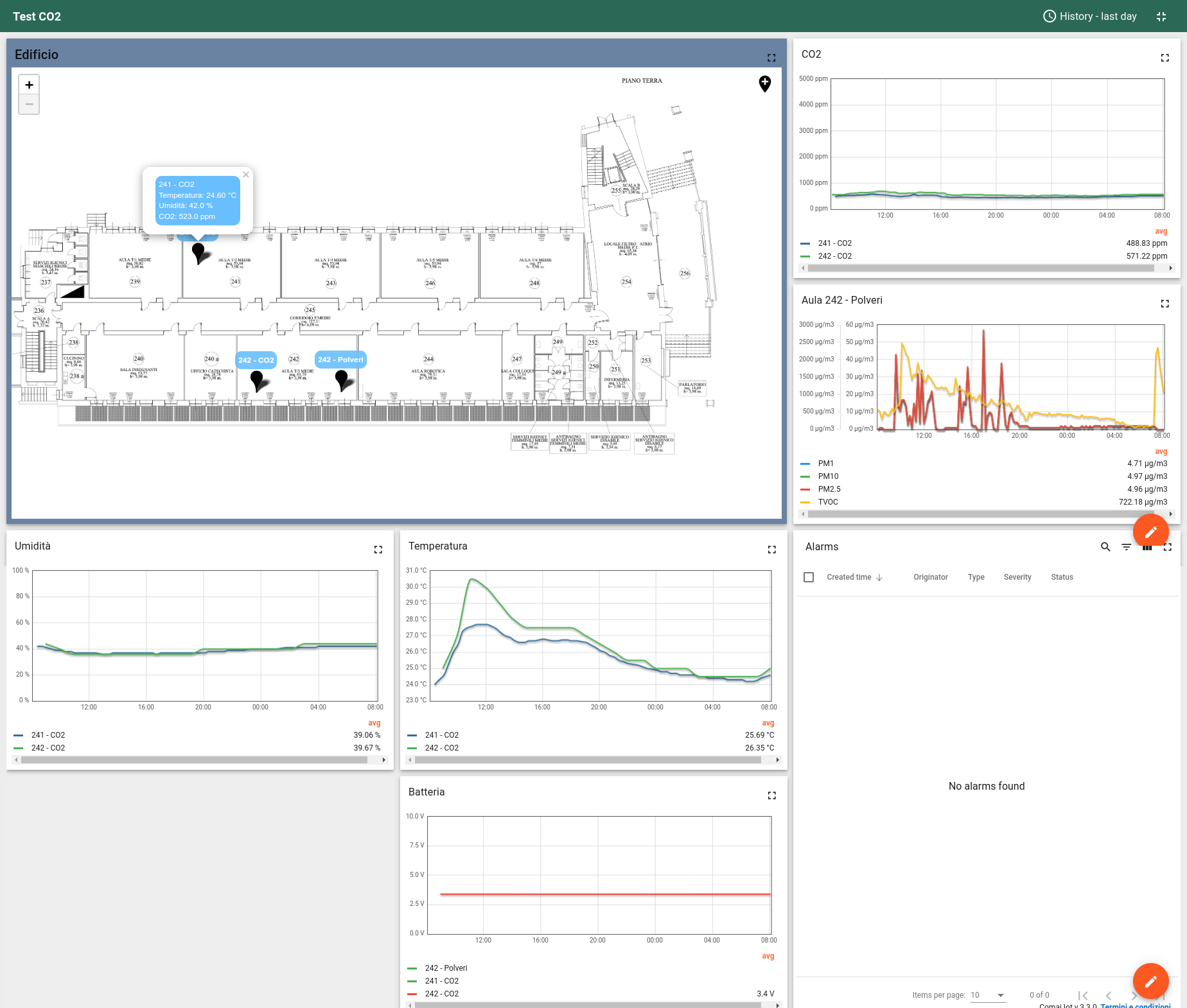 Building S4
CO2
Elementary school:

CO2
VOC 
PMx
Temp. 
RH%
Rh%
Temperature
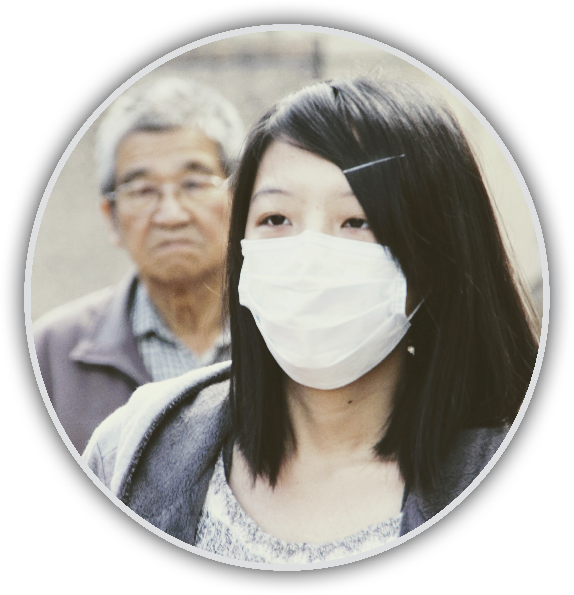 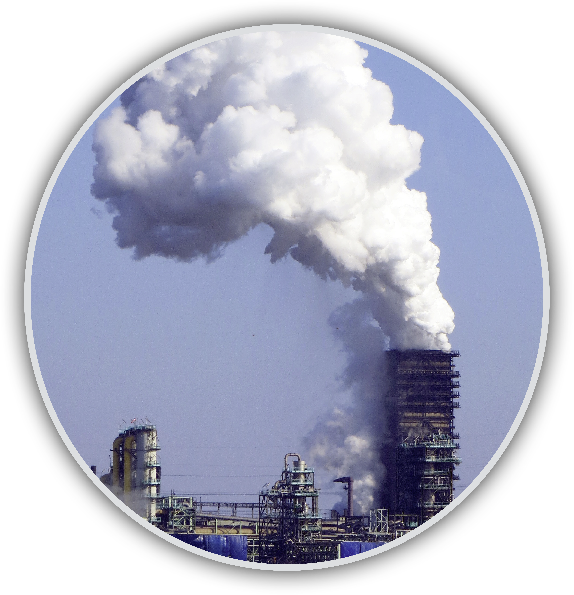 Thank you for your attention
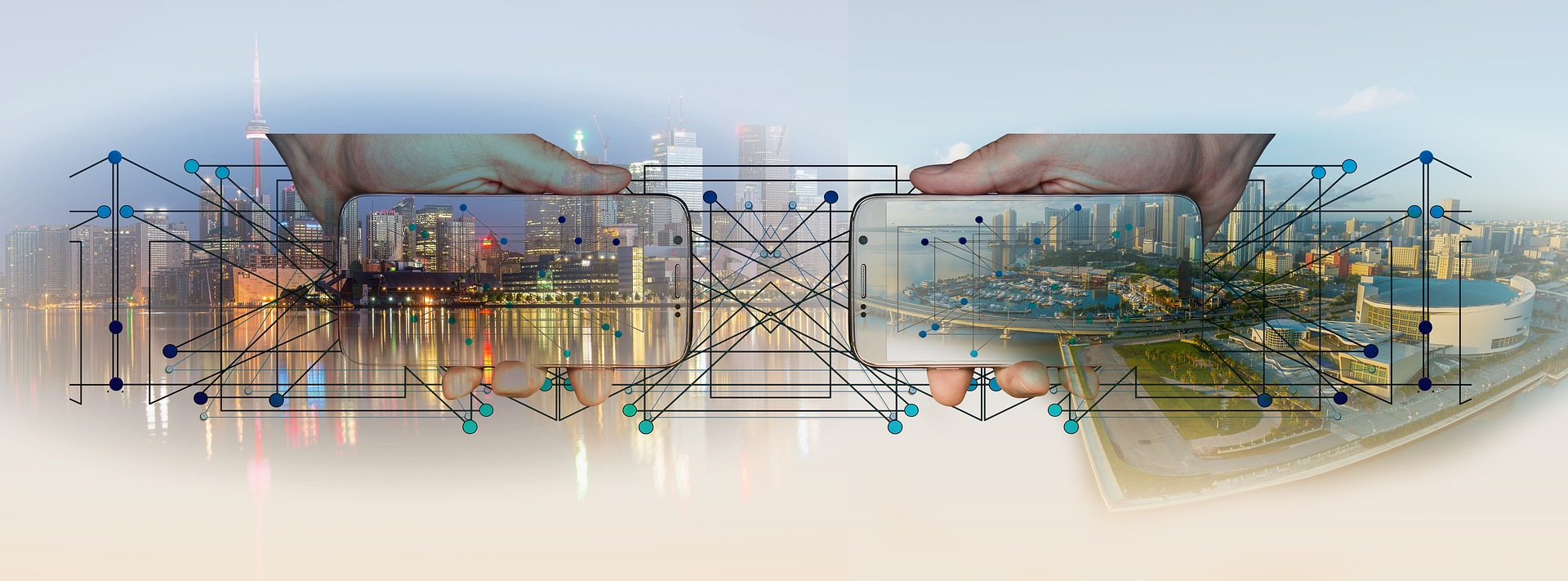